Thank you for attending! The presentation will begin soon.
0
4/27/2022
Want to Ask a Question?
Audience questions will be answered during the Q&A session at the end of the presentation. 
Instructions on how to submit questions:
Webex Q&A panel
Please feel free to submit questions throughout the presentation
1
4/27/2022
Want to Ask a Question? Webex Q&A Panel
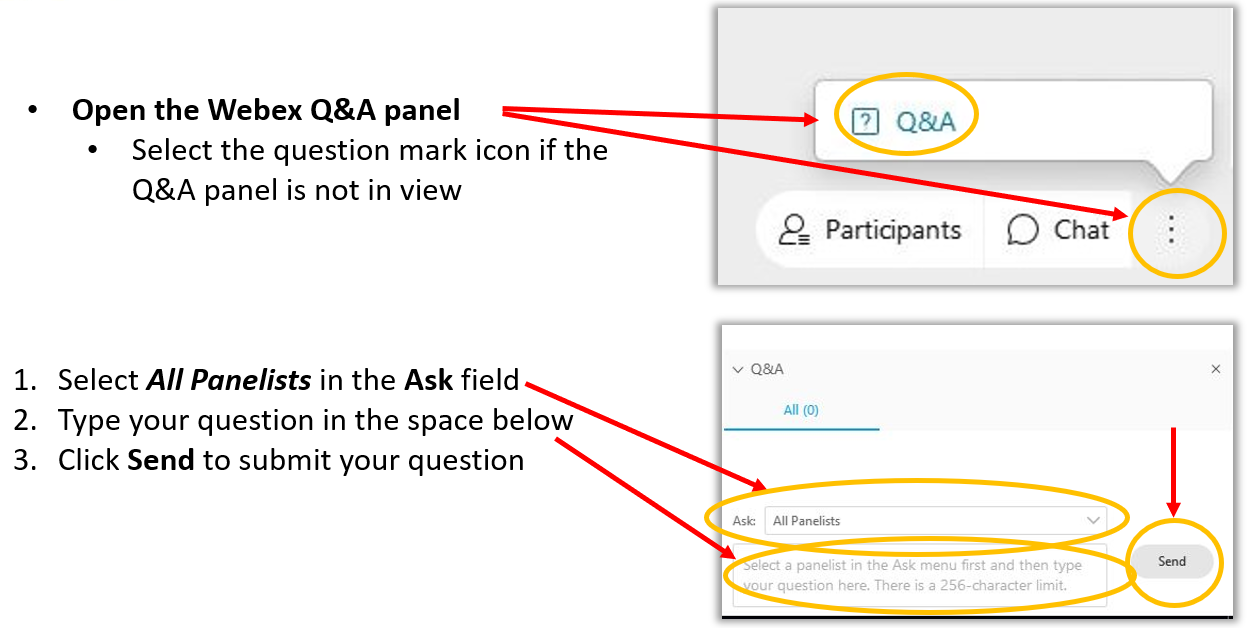 2
4/27/2022
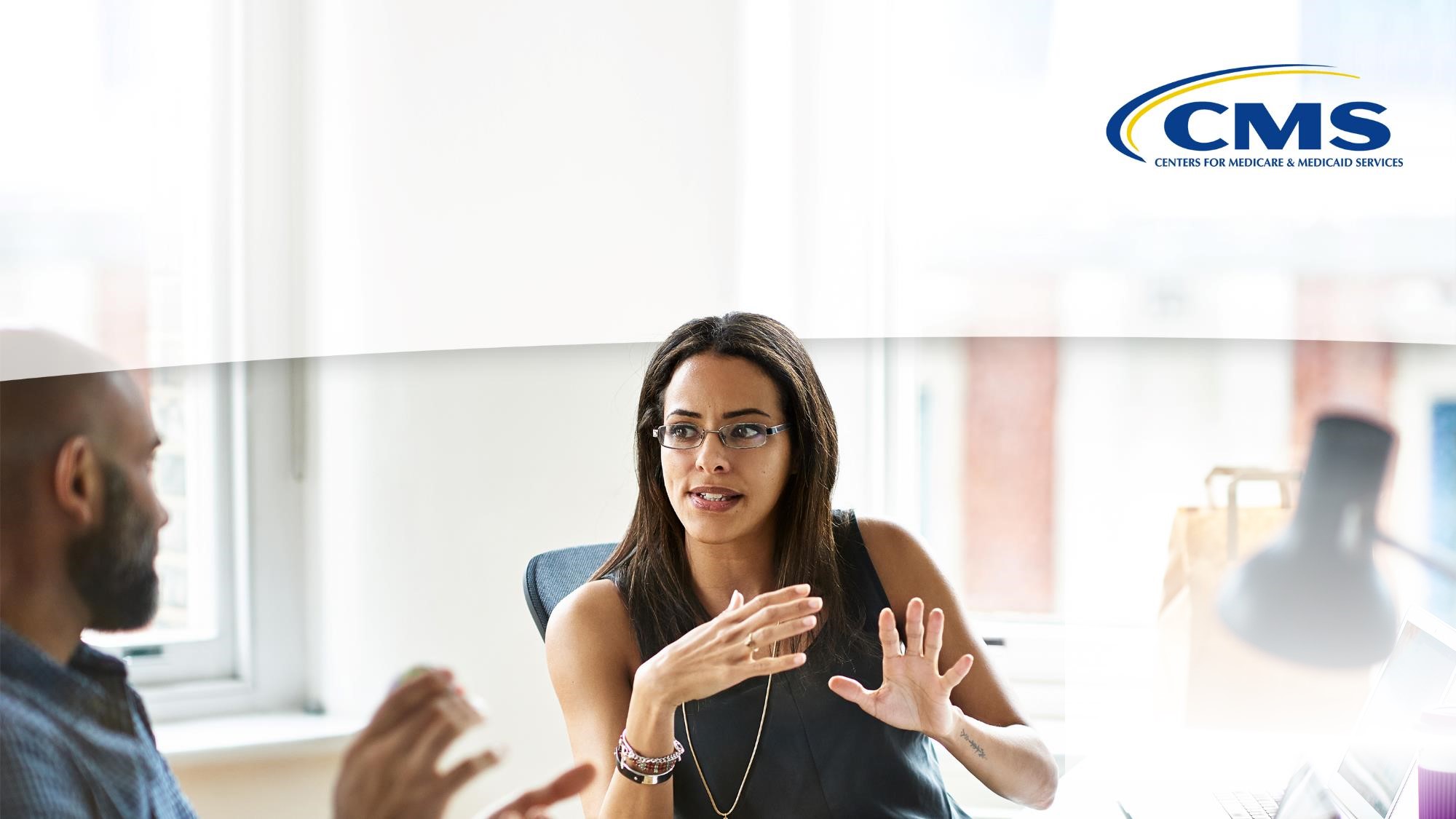 Electronic Clinical Quality Improvement (eCQI) Resource Center Updates– MMS Information Session
Speakers
Vidya Sellappan, MS, CMS
Kathy Lesh, PhD, RN-BC, CPHQ, FAMIA, ICF/Battelle
Meridith Eastman, PhD, MSPH, Battelle
Agenda
Learning objectives 
Brief overview of the Electronic Clinical Quality Improvement (eCQI) Resource Center
Live demonstration of the eCQI Resource Center focusing on newer functionality
Questions and discussion
4
Learning Objectives
Discover and use the eCQI Resource Center’s varied functionality to support electronic clinical quality improvement
Recognize how to use the new electronic clinical quality measure (eCQM) Compare tool
Identify how to suggest an eCQM Concept and/or share feedback on an existing suggested eCQM concept
Understand how to submit or respond to an eCQM Testing Opportunity
5
eCQI Resource Center Overview
6
4/27/2022
Brief Introduction to the eCQI Resource Center
7
4/27/2022
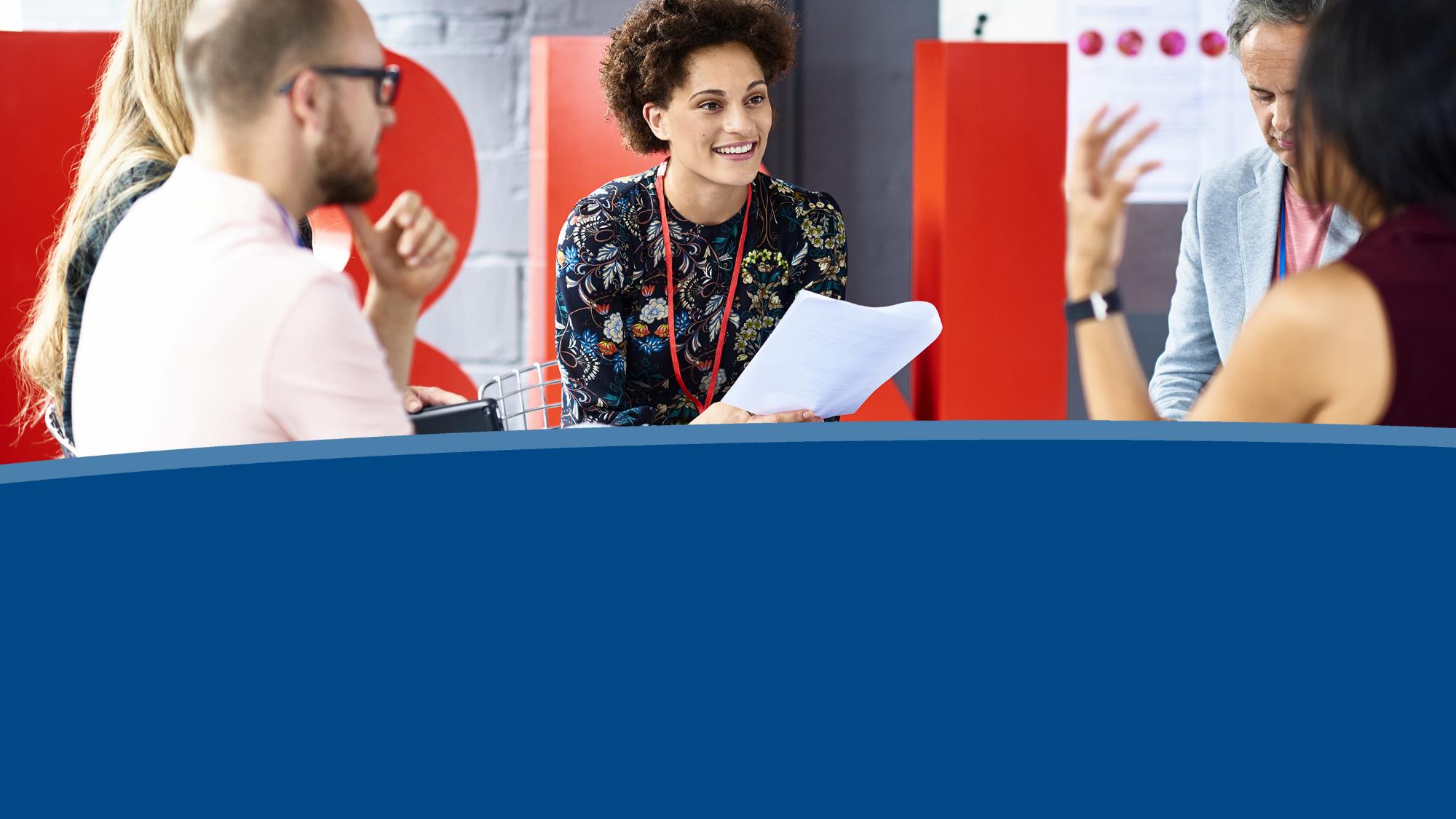 eCQI Resource Center Measure Compare
8
4/27/2022
Measure Compare Functionality
Available from any individual eCQM page
From Home page
From Eligible Clinician or Eligible Hospital pages
Compares header information for two years, currently 2020/2021, 2021/2022, and 2020/2022
Does not compare logic or value sets
9
4/27/2022
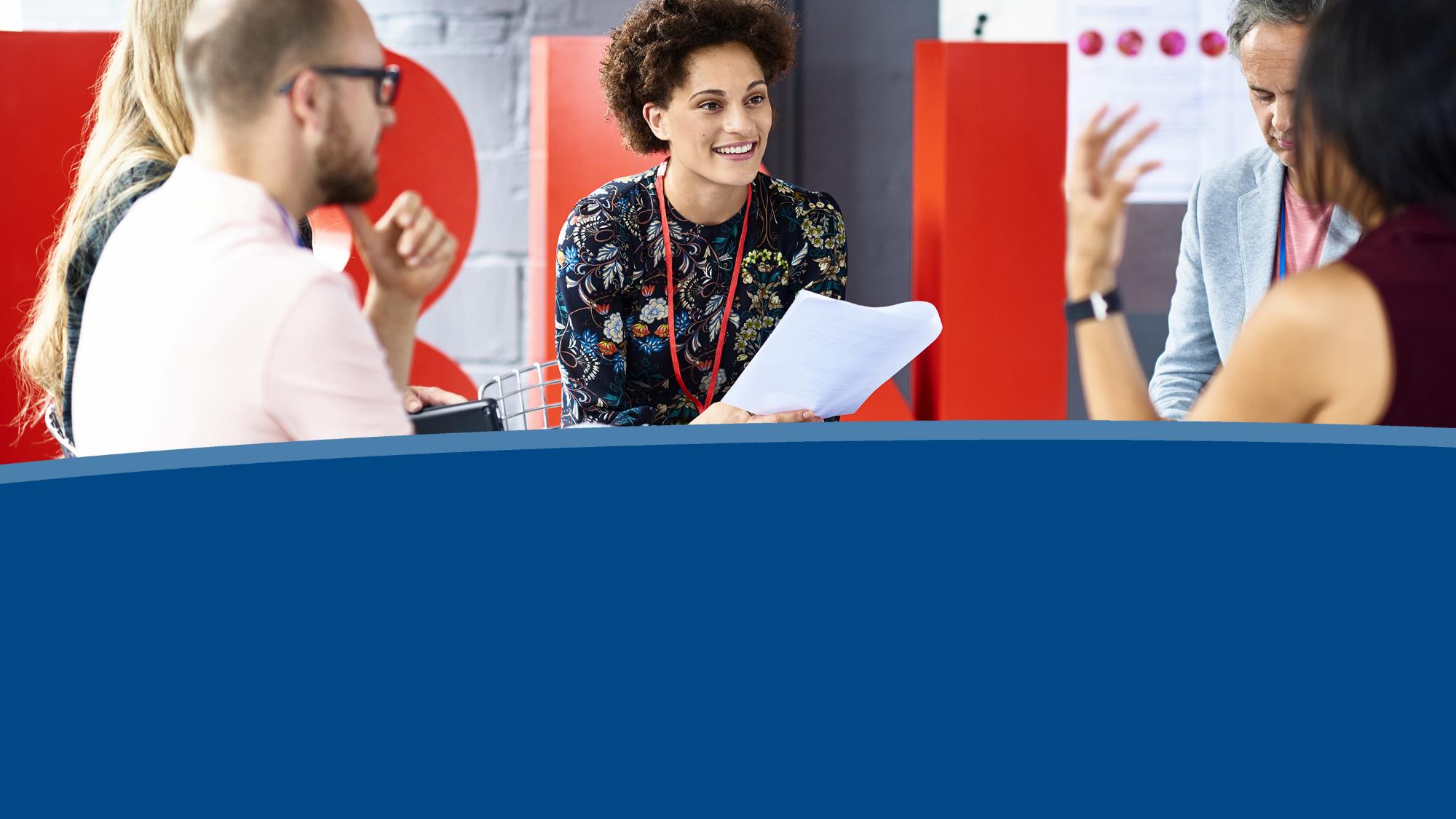 eCQI Resource Center Measure Collaboration (MC) Workspace Updates
10
4/27/2022
Measures Collaboration (MC) Workspace Background
In 2019 CMS engaged with stakeholders to get an understanding of eCQM implementation and reporting burden and asked for recommendations for improvement in the use of eCQMs in CMS quality reporting programs.
The MC Workspace is a web-based tool that brings together a set of interconnected resources, tools, and processes to promote transparency and better interaction across stakeholder communities that develop, implement, and report eCQMs.
11
4/27/2022
Measures Collaboration (MC) Workspace Modules
The MC Workspace has three modules designed to engage stakeholders in the different stages of the Measure Lifecycle
eCQM Concepts Module – Gives users the ability to search for eCQM concepts suggested by others and comment on those suggested eCQM concepts, submit new eCQM concepts, describe the population(s), and assign a care setting. 
eCQM Testing Opportunity Module – Provides stakeholders with available opportunities to participate in eCQM testing.
The eCQM Data Element Repository (DERep) – Provides detailed information about data elements used in eCQM in CMS programs.
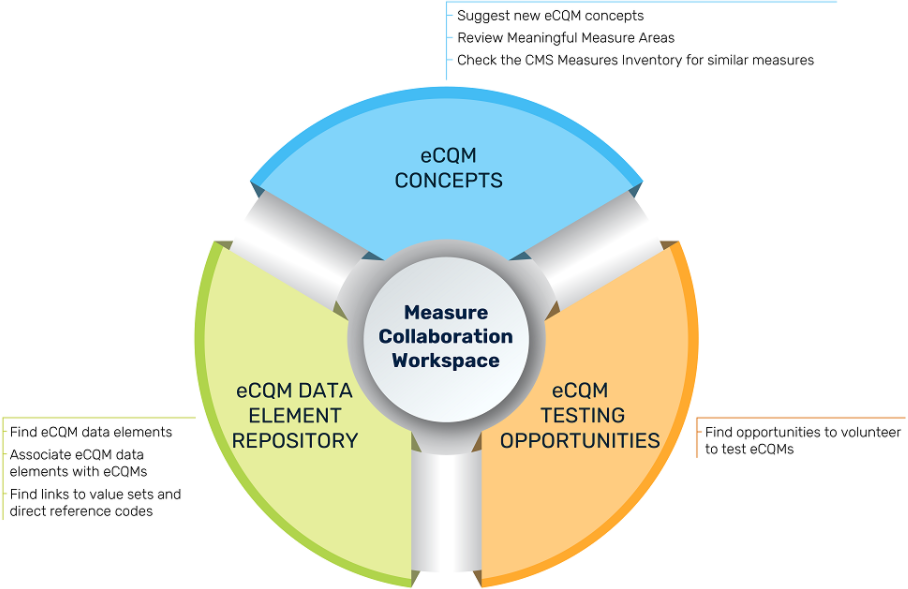 12
4/27/2022
[Speaker Notes: The Measure Collaboration Workspace is a collaborative portal that supports quality and IT staff at hospital and provider organizations to more easily implement and use eCQMs.  It is hosted on the eCQI Resource Center.

The workspace brings together interconnected resources, tools, and processes to promote transparency and interaction across stakeholders that develop, implement, and report eCQMs. 
The MC Workspace is made up of three modules to support measure collaboration:
eCQM Concepts allows users to search existing measure inventories and submit new measure concepts for consideration
eCQM Testing Opportunities provides transparency into measure testing and allow users to express interest in participating in eCQM testing activities
The eCQM Data Element Repository provides data definitions to aid in measure implementation and data mapping]
MC Workspace Concepts Module
eCQM Concepts module gives users the ability to comment on suggested eCQM concepts or suggest new eCQM concepts. 
The suggested eCQM concept author may request the concept is shared with CMS.
13
4/27/2022
MC Workspace Testing Opportunities Module
The eCQM Testing Opportunities module allows eCQM developers to announce opportunities to test eCQMs.
eCQM developers may seek volunteers at different stages of the Measure Lifecycle.
eCQM developers may use the announcement template and send to ecqi-resource-center@hhs.gov.
14
4/27/2022
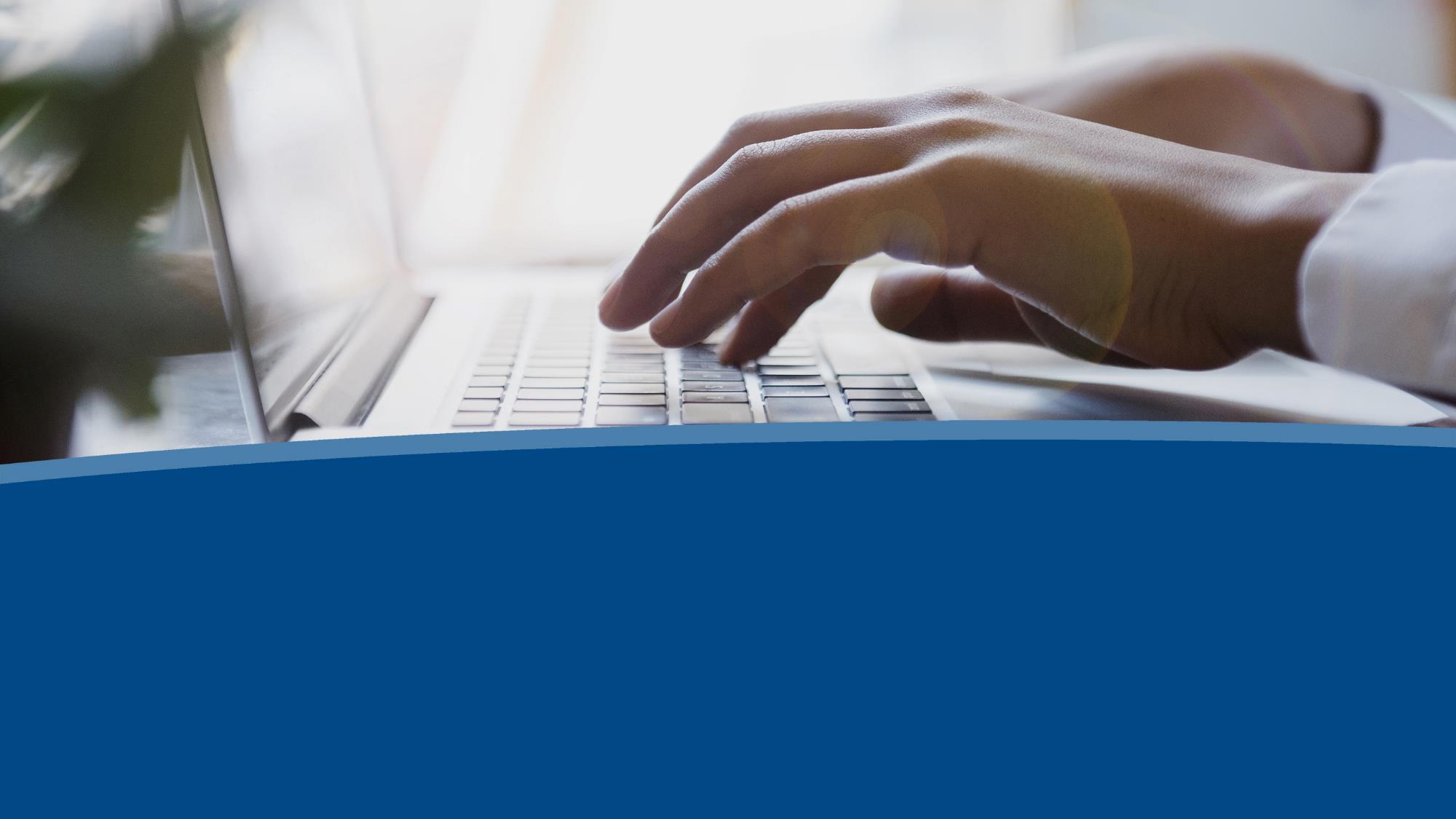 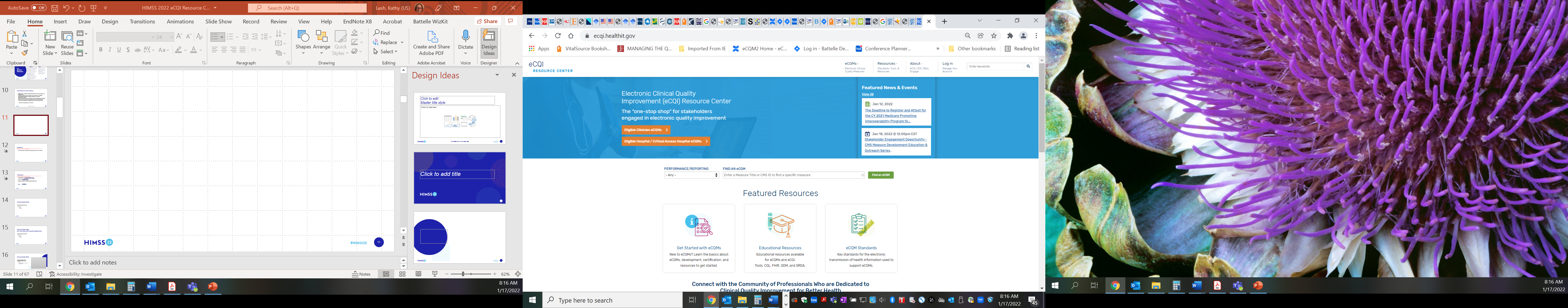 Live Demonstration
Demonstration
15
4/27/2022
[Speaker Notes: https://ecqi.healthit.gov/mc-workspace-2 
https://ecqi-stg.healthit.gov/]
Questions
Vidya Sellappan – Vidya.Sellappan@cms.hhs.gov

Kathy Lesh – lesh@battelle.org

eCQI Resource Center – eCQI-resource-center@hhs.gov

Thank you for your time!
16
4/27/2022
Fully Developed Measure Definition
Fully Developed Measure Criteria:
Patient/encounter-level testing for each critical data element has been completed and no changes to specifications are needed
Reliability testing at the accountable entity level has been completed and no changes to specifications are needed
Empiric validity testing at the accountable entity level has been completed and no changes to specifications are needed
Completion of face validity testing as the sole type of validity testing does not meet the criteria for Fully Developed. However, face validity will be accepted for new measures only.
Additionally, for measures based on survey data or patient-reported tools:
4. The survey or tool has been tested and no changes to the instrument are needed based on the results
17
[Speaker Notes: Measures that are fully developed are highly preferred. If you wish to proceed with the submission for a measure that is not Fully Developed, please provide additional details regarding development status in CMS MERIT.

If any one of the above statements is not true at the time of the 2022 MUC List submission deadline (see specific guidance above for survey- and assessment-based measures), you must indicate that the measure is at one of the following stages of development: Conceptualization, Specification, or Field (Beta) Testing.]
Announcements
In case you missed it
March Information Session on “Improving the Way We View CMS Measures: A CMS Measures Inventory Tool (CMIT) Demo”
https://www.youtube.com/watch?v=GtJh3A7JCMo 
Upcoming Information Session
May 25th from 2 – 3 p.m. ET 
We will demonstrate and discuss the new Measures Management System website, the MMS Hub, during this presentation.
18
3/30/2022
Pre-Rulemaking Announcements
Reminders
CMS MERIT will close for measure submissions on May 20th at 8:00 PM, ET

Stay up-to-date! Visit the CMS Pre-Rulemaking Website
19
3/30/2022
Battelle
Contact: MMSSupport@battelle.org
CMS
Kimberly Rawlings (CMS COR)
Contact: Kimberly.Rawlings@cms.hhs.gov
20
3/30/2022